NOTA FISCAL DE PRODUTOR ELETRÔNICA - NFP-e
 
ORIENTAÇÕES

COMO TORNAR-SE USUÁRIO DO RECEITA-PR

OBRIGATORIEDADE DE EMISSÃO DE NFP-e 
A PARTIR DE 01/01/2018
Apresentação
OBRIGATORIEDADE DE EMISSÃO DE NFP-e 
A PARTIR DE 01/01/2018
 

A Receita Estadual do Paraná informa que a partir de 01/01/2018 todas as operações interestaduais de produtor rural devem ser realizadas com a Nota Fiscal de Produtor Eletrônica – NFP-e, sendo vedada a utilização da Nota Fiscal de Produtor Rural em papel (modelo 4). Os produtores rurais, obrigatoriamente, precisam fazer o cadastro de usuário no portal Receita/PR para emissão da NFP-e.
Apresentação
RECEITA-PR 

A emissão da NFP-e deverá ser feita pela internet no portal Receita/PR. 
CONCEITO: O Receita/PR é o portal de serviços da Receita Estadual criado em setembro/2010.
 O acesso se dá em ambiente seguro e mediante utilização de chave e senha.
Apresentação
Nota Fiscal de Produtor eletrônica - NFP-e


 
COMO TORNAR-SE USUÁRIO DO
 RECEITA-PR PARA EMITIR A
NOTA FISCAL DE PRODUTOR ELETRÔNICA - NFP-e
Apresentação
Apresentação
TORNE-SE USUÁRIO DO RECEITA-PR 





O cadastro de acesso ao portal Receita/PR, para emissão da NFP-e, é feito na página da Fazenda

 (www.fazenda.pr.gov.br).
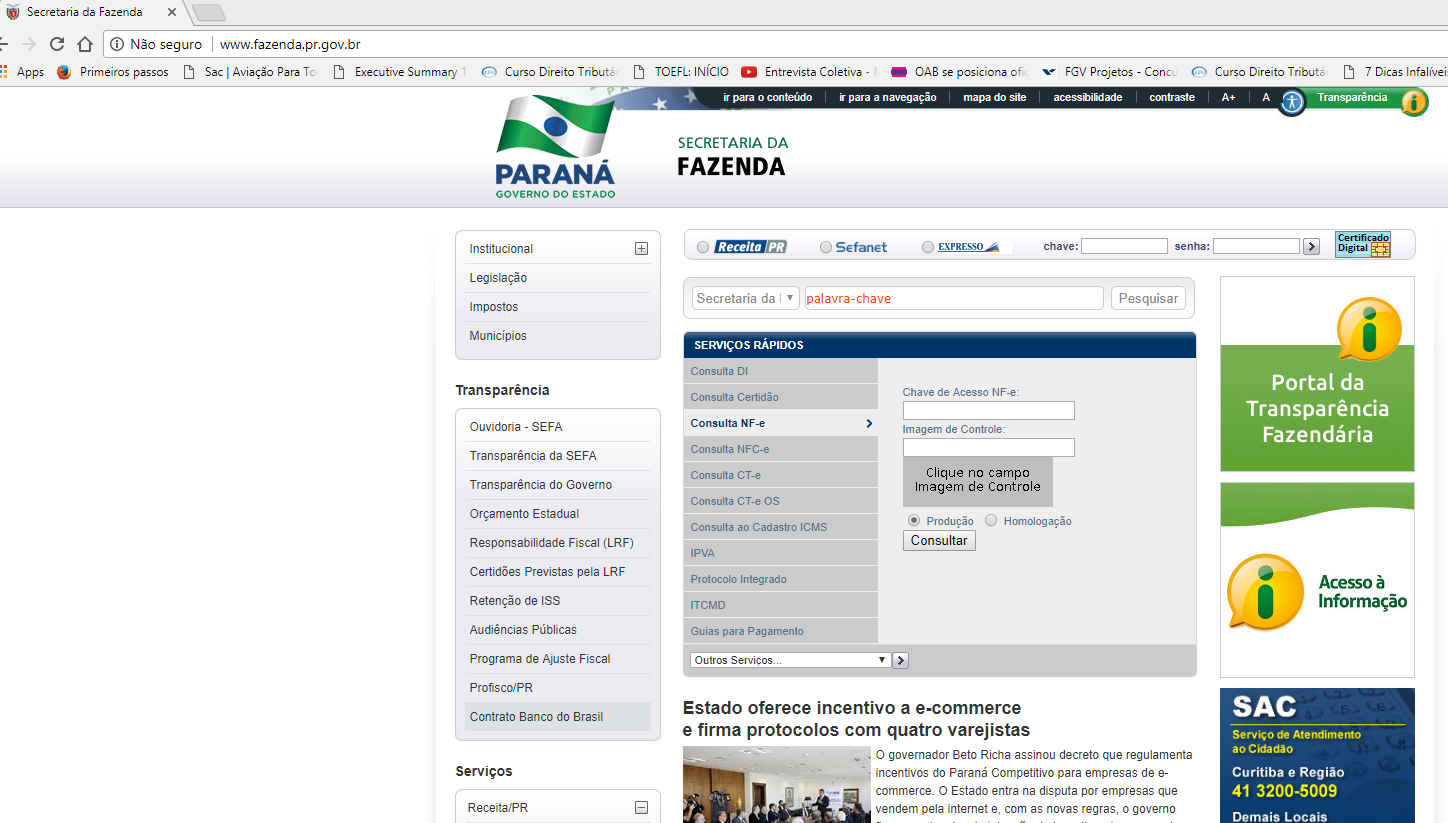 Apresentação
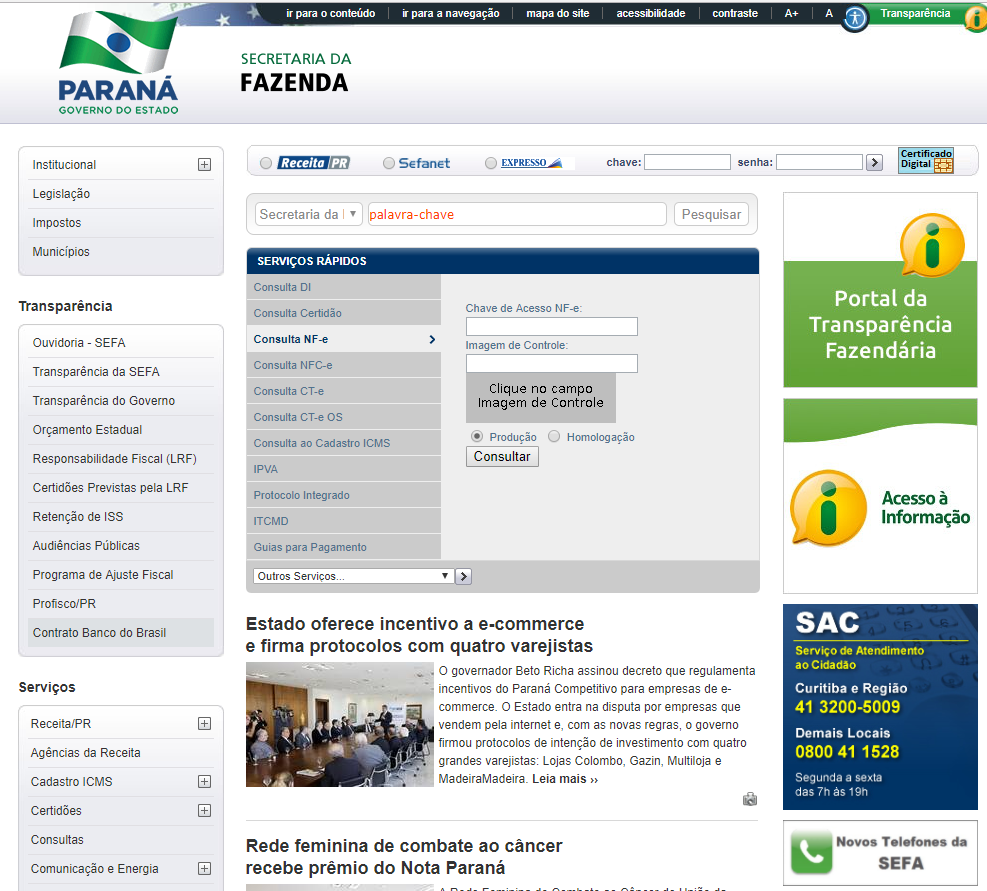 Apresentação
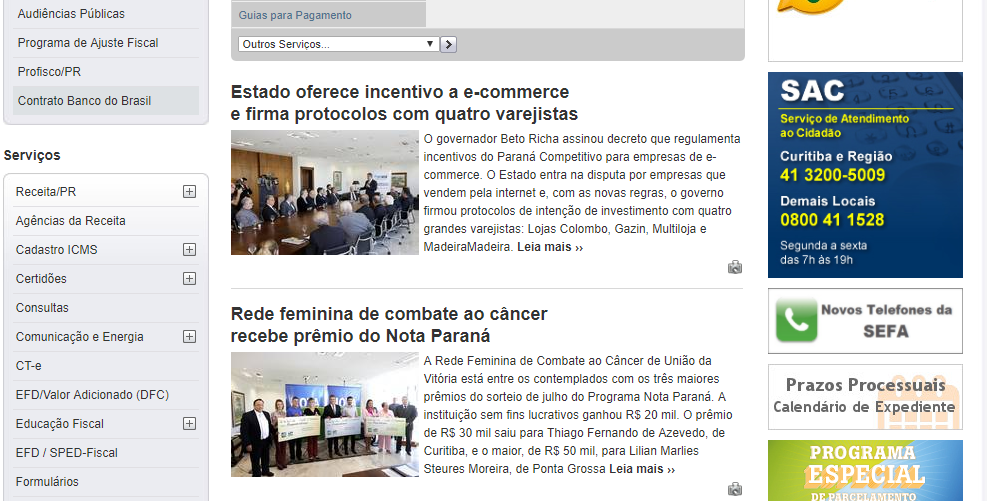 Apresentação
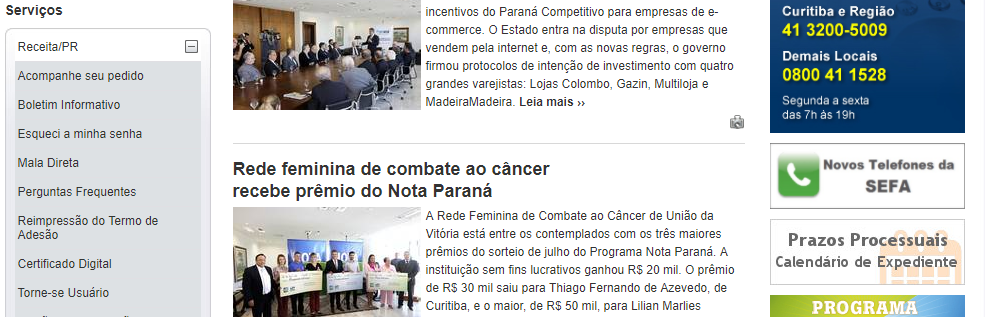 Apresentação
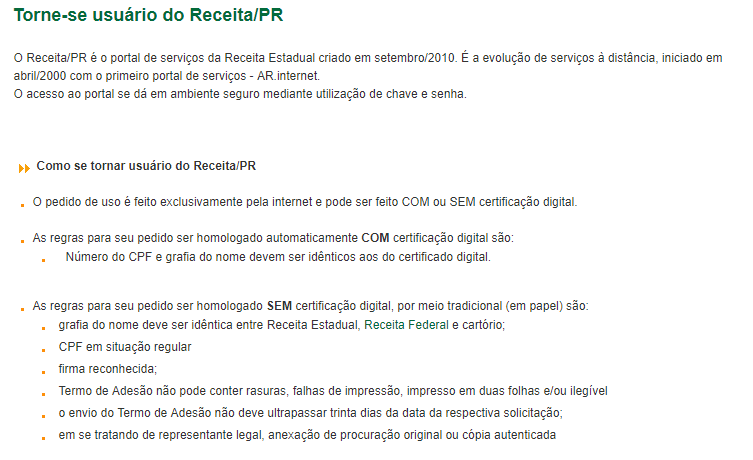 Apresentação
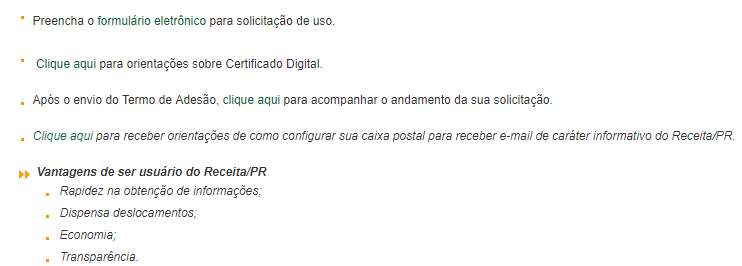 Apresentação
Apresentação
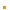 Preencha o formulário eletrônico para solicitação de uso.
   É obrigatório o produtor rural ter uma conta de email para receber o link para confirmação de acesso e senha.
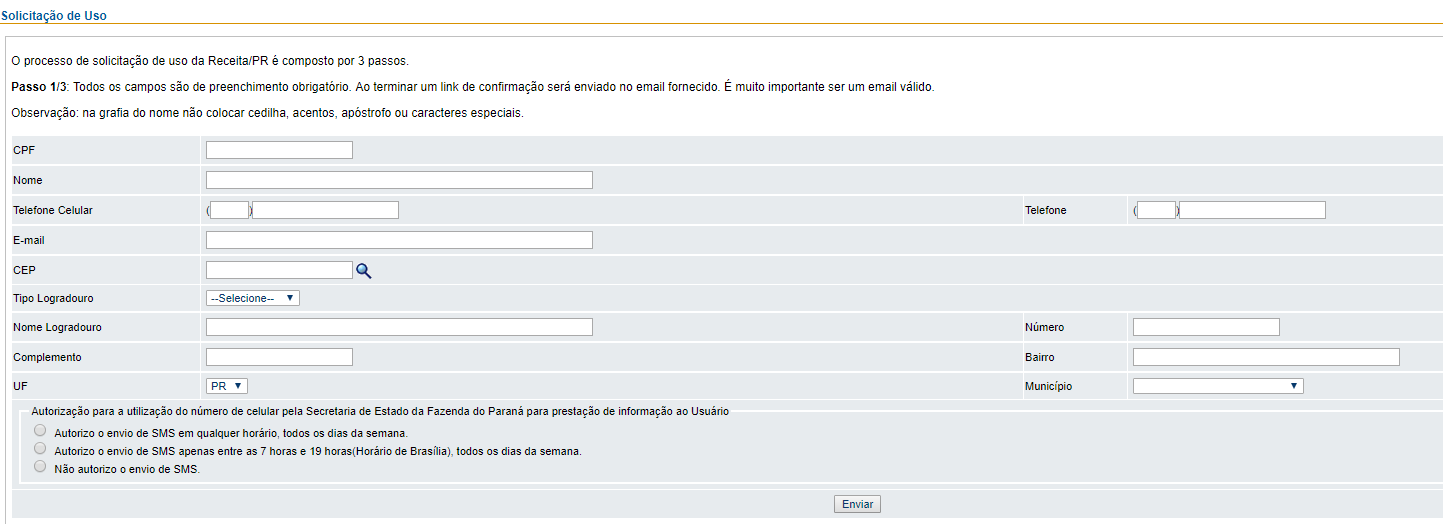 Apresentação
APÓS O PREENCHIMENTO DO FORMULÁRIO ELETRÔNICO(TERMO DE ADESÃO) NO RECEITA-PR, IMPRIMI-LO,ASSINÁ-LO,
E, RECONHECER FIRMA DA ASSINATURA EM CARTÓRIO.
Apresentação
A SEGUIR ENTREGAR O TERMO DE ADESÃO, PESSOALMENTE OU PELOS CORREIOS NA AGÊNCIA DE RENDAS DA RECEITA ESTADUAL, MAIS PRÓXIMA DE SEU DOMICÍLIO TRIBUTÁRIO.
Apresentação
Como saber qual é a Agência de Rendas mais próxima do município de sua propriedade?
 Ir na página incial da SEFA, clicar em INSTITUCIONAL (+)
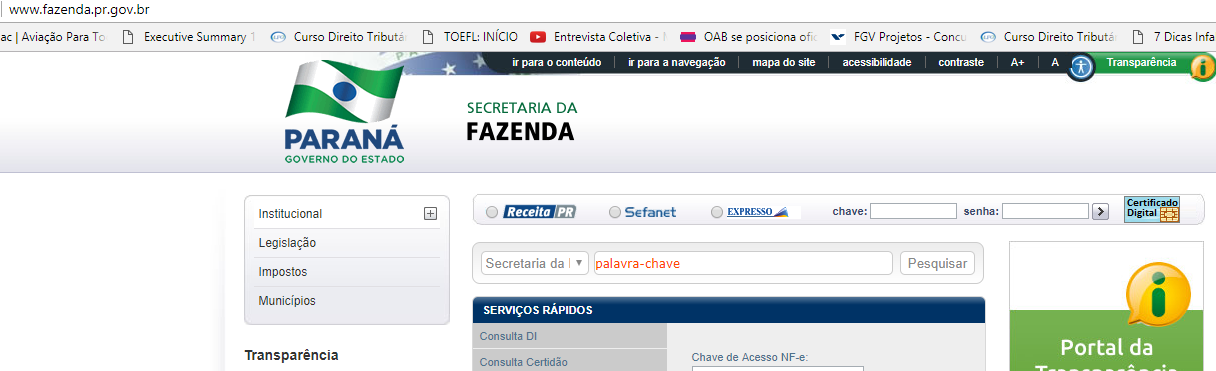 Apresentação
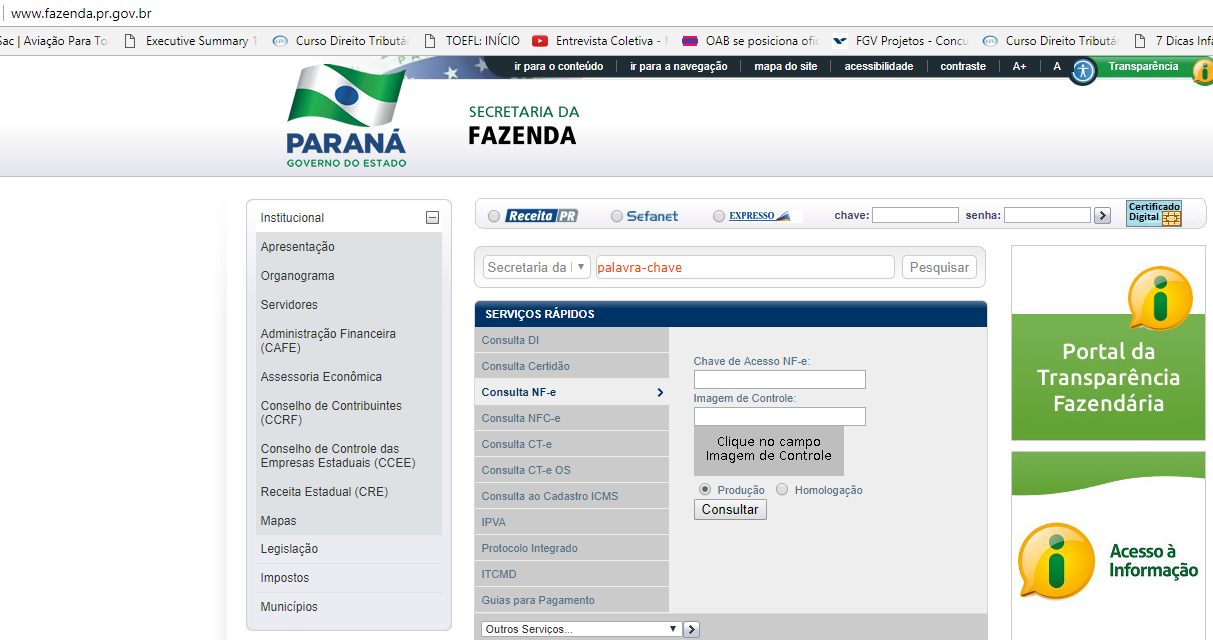 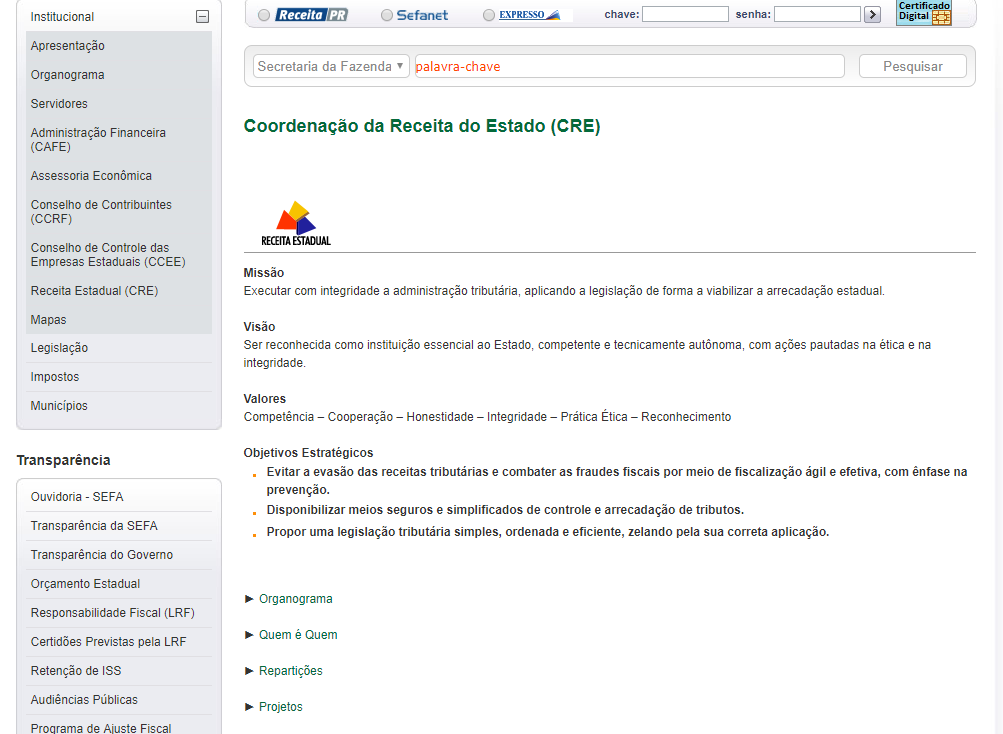 Apresentação
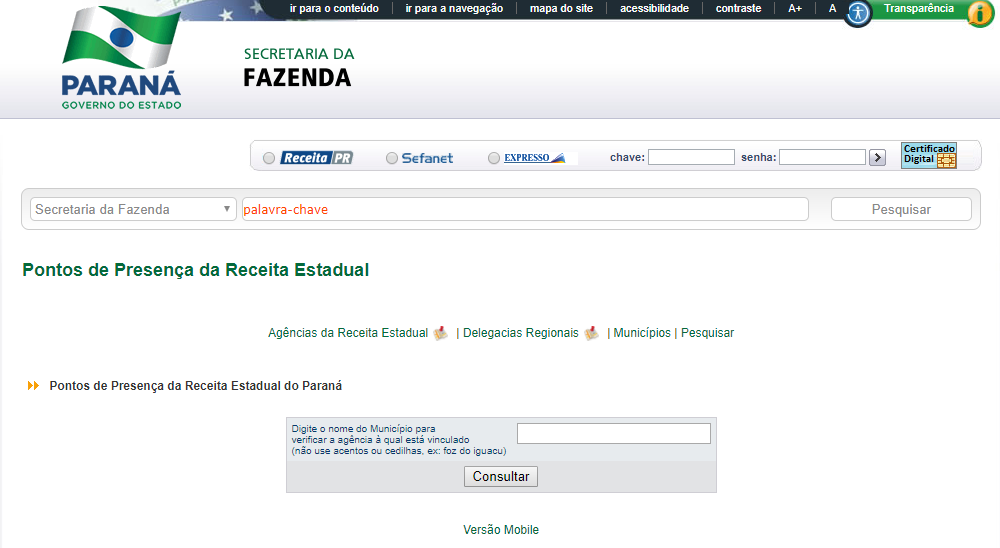 Apresentação
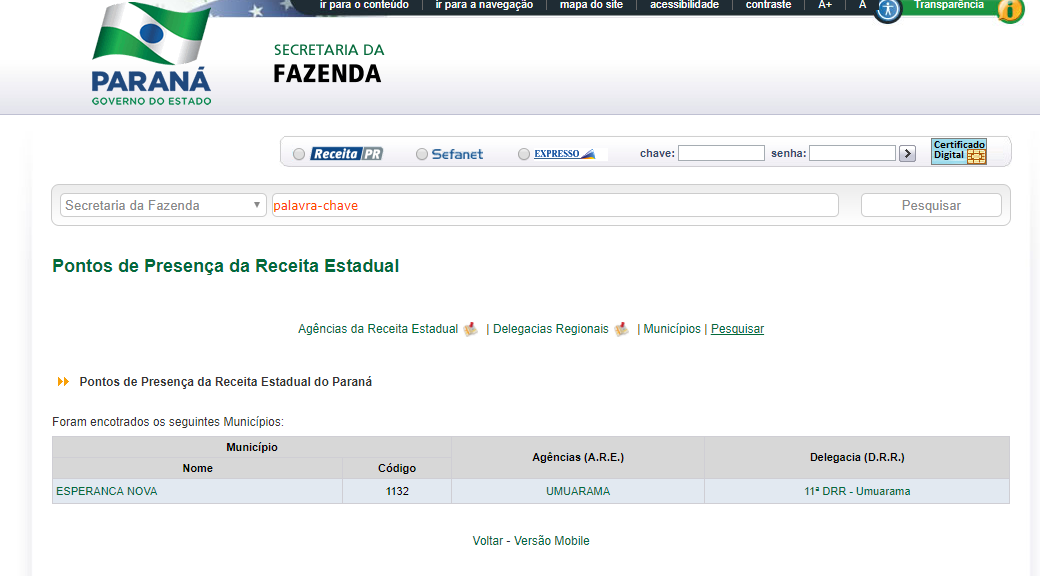 Apresentação
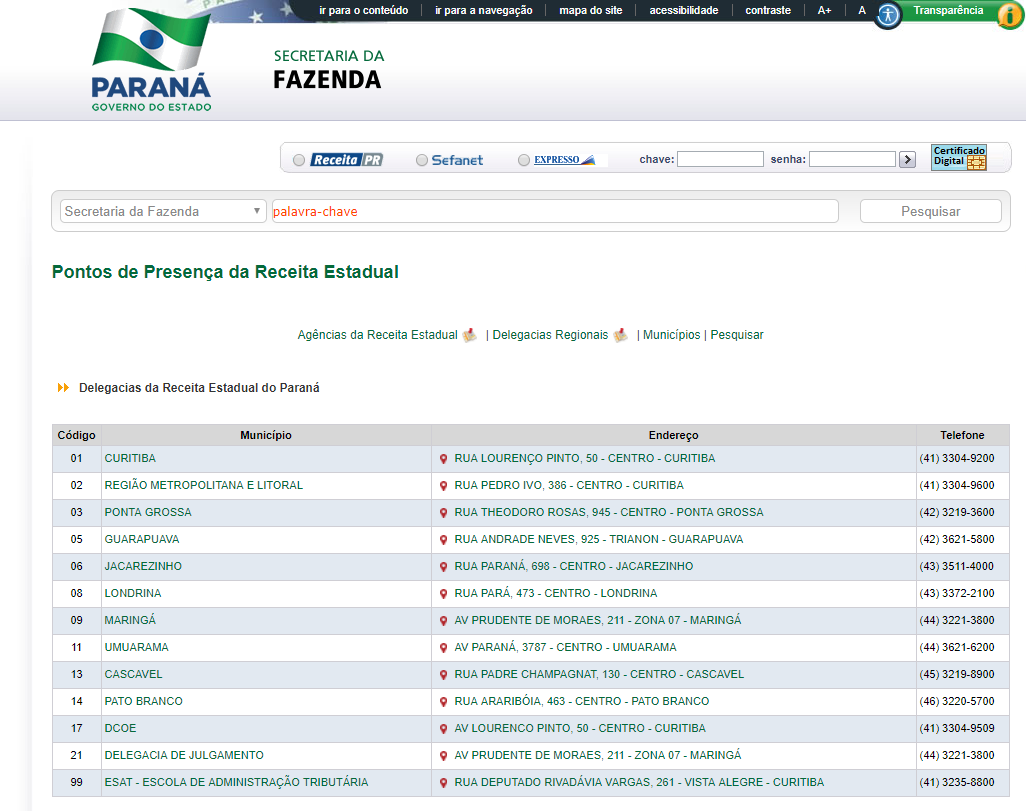 Apresentação
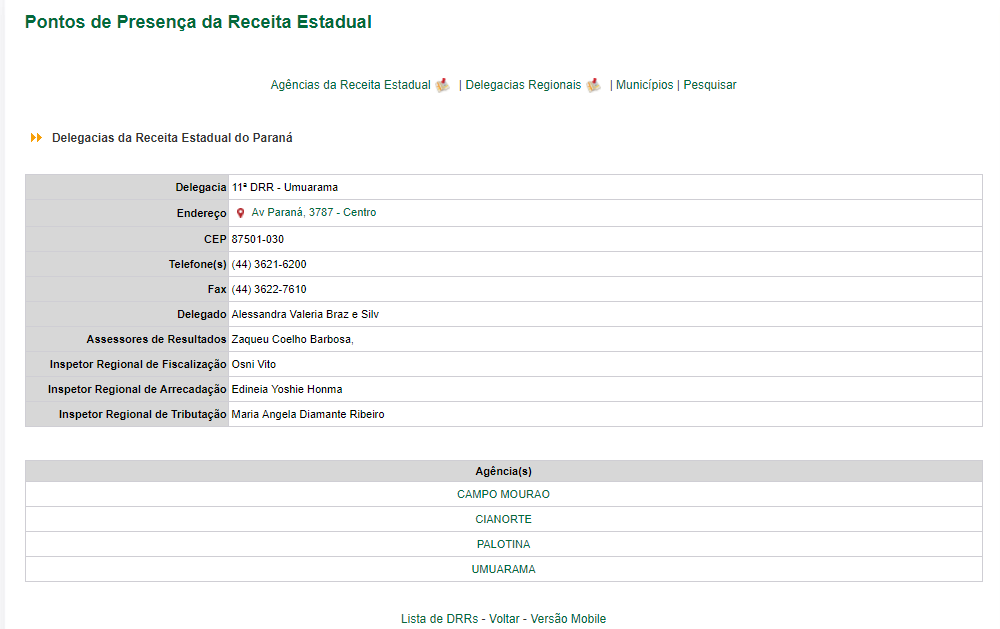 Apresentação
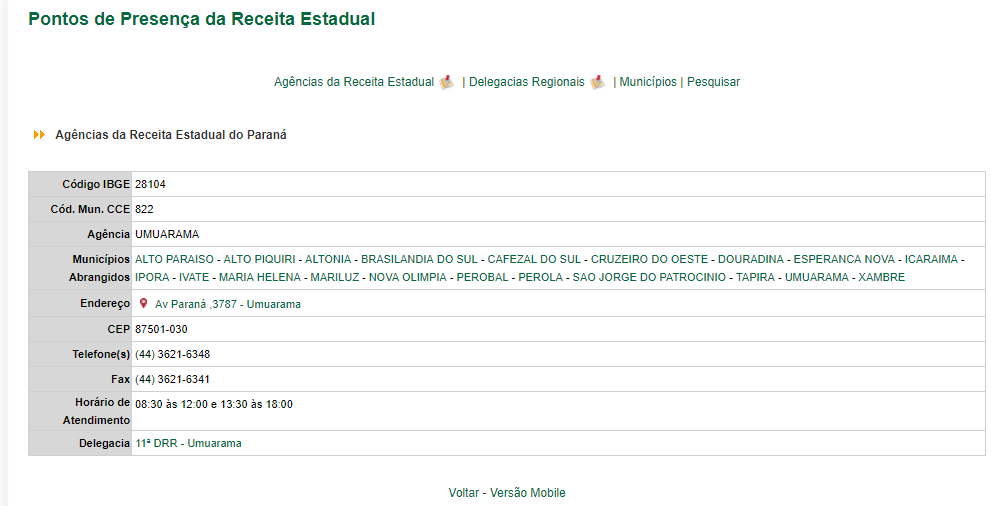 Apresentação
Apresentação
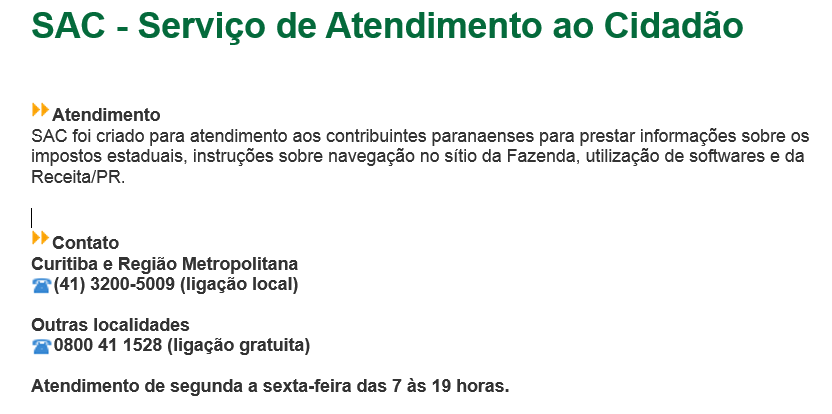 CYBERGOGIA
 
Um dos elementos centrais da cybergogia é a intenção de combinar fundamentos da pedagogia e da andragogia para chegar a uma nova abordagem para a aprendizagem...
Apresentação
Valéria Beithum de O. Galdeano 
Auditora Fiscal 
COORDENADORA REGIONAL SPR-EDUCAÇÃO FISCAL
3621-6276
Email: beithum@sefa.pr.gov.br
11ª DRR-UMUARAMA